ALTIMETRIE
Notion de pression atmosphérique
Atmosphère standard
Fonctionnement de l’altimètre
Les différents calages altimétriques
Détermination du calage à adopter
Altimétrie et réglementation
20 000 m
30 000 m
PRESSION ATMOSPHERIQUE
Pression de l’air : 0,2kg/cm²
Pression de l’air au sol : 1kg/cm²
Soit 1000 mb ou 1 bar
Soit 1000 hPa ou 100 000 Pa
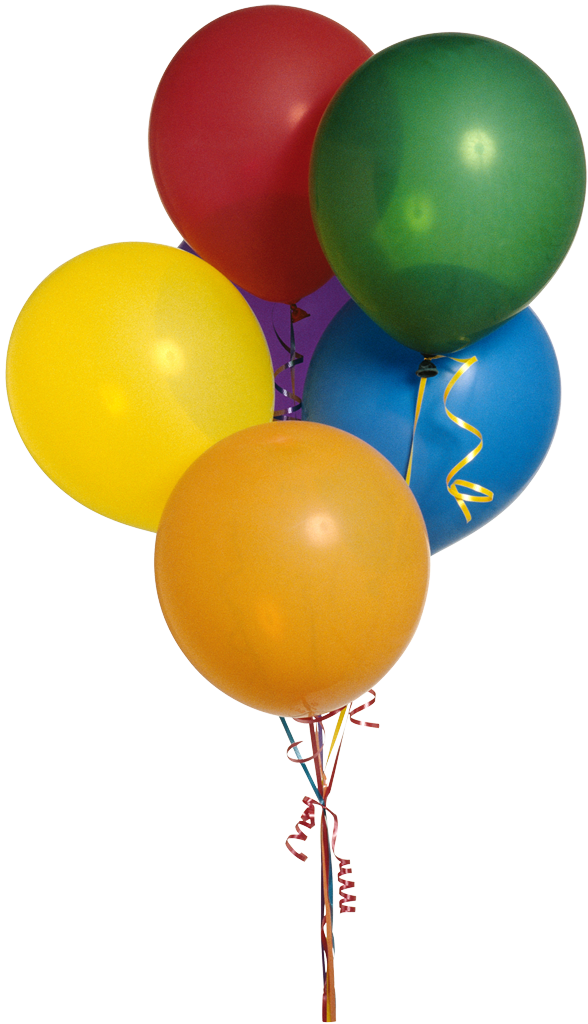 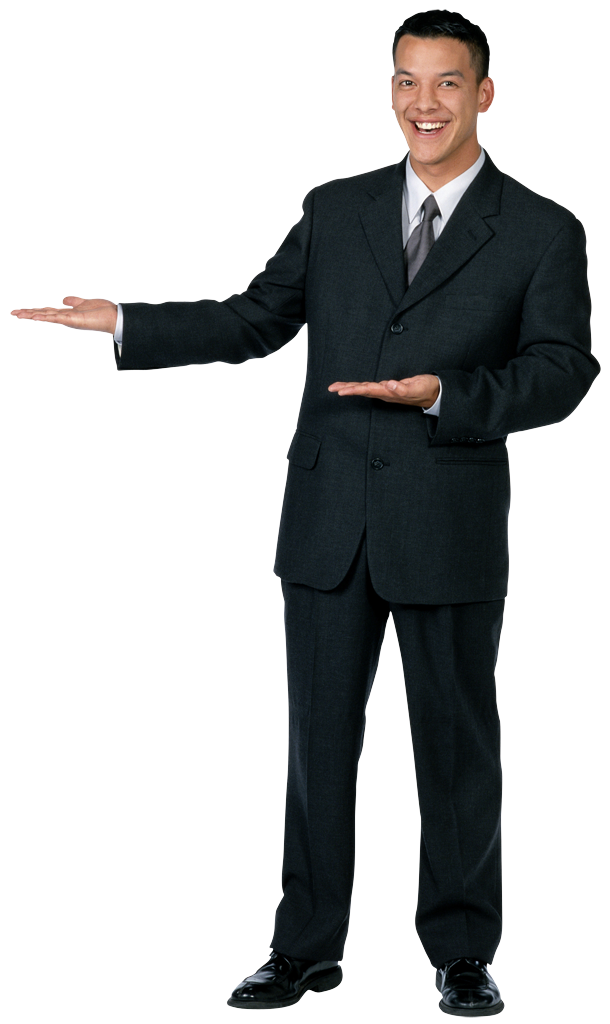 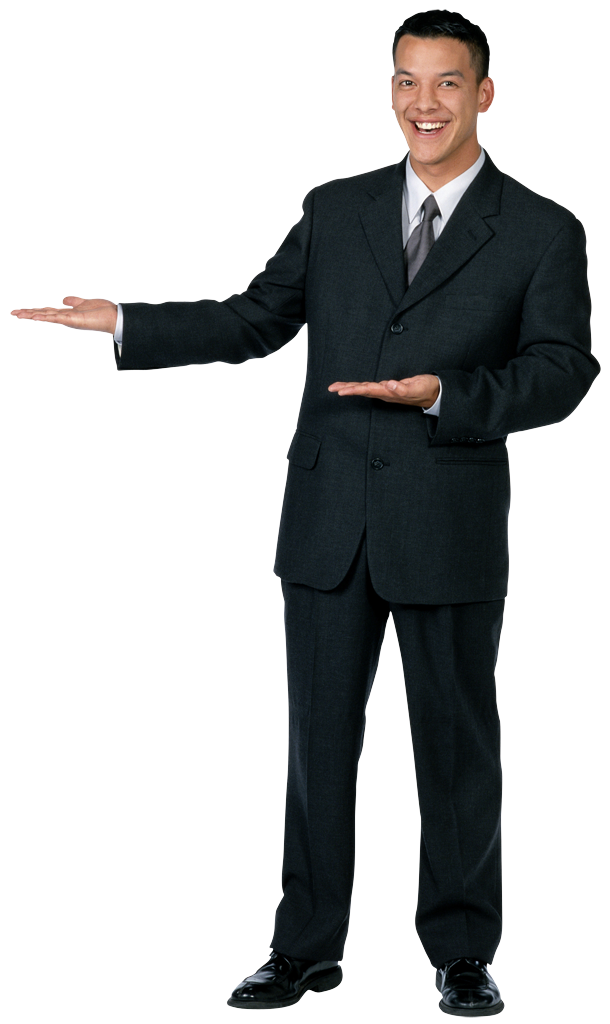 ALTIMETRIE
Notion de pression atmosphérique
Atmosphère standard
Fonctionnement de l’altimètre
Les différents calages altimétriques
Détermination du calage à adopter
Altimétrie et réglementation
L’ATMOSPHERE STANDARD
L'O.A.C.I.(Organisation de l'Aviation Civile Internationale) a définie une atmosphère théorique I.S.A (International Standard Atmosphere) qui fige les valeurs de pression et de température.
Ce principe permet d’assurer la sécurité des vols en harmonisant l'étalonnage d'instruments de vol et d'homologuer des records.
  Caractéristiques au niveau de la mer et en air sec : 
Température : 15°C
Pression : 1013,25 hPa 
Masse volumique : 1,225 Kg/m3
Accélération de la pesanteur (g) : 9,81 m/s/s  
Gradient vertical de pression :
Du sol à 2000 m, la pression diminue de 1hPa tous les 28 ft (8,5 m)
De 2000 m à 4000 m, la pression diminue de 1hPa tous les 41 ft (12,5 m)
De 4000 m à 6000 m, la pression diminue de 1hPa tous les 51 ft (15,5 m)
Gradient vertical de température :
Du sol à 11000 m, la température diminue de 2° tous les 1000 Ft, soit 0,6° tous les 100 m.
[Speaker Notes: Gradient : Taux de variation d'un élément en fonction de la distance.]
ALTIMETRIE
Notion de pression atmosphérique
Atmosphère standard
Fonctionnement de l’altimètre
Les différents calages altimétriques
Détermination du calage à adopter
Altimétrie et réglementation
Fonctionnement de l’altimètre
L’altimètre fonctionne comme un baromètre. Il mesure la pression atmosphérique du lieu où il se trouve et la traduit en distance verticale.
10 000 Ft
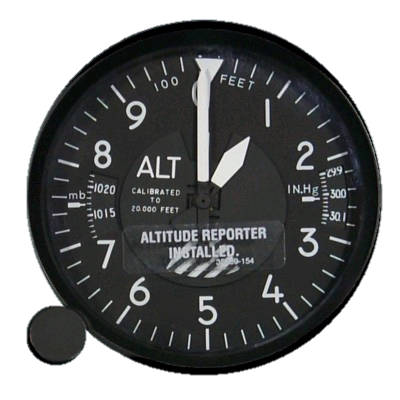 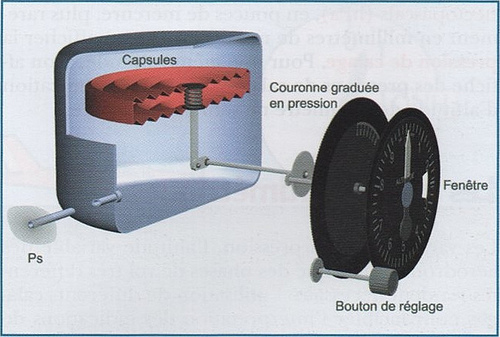 100 Ft
1 000 Ft
Fonctionnement de l’altimètre
1 hPa = 28 Ft
Faible pression
700 hPa
3000 m
746 hPa
2500 m
1013
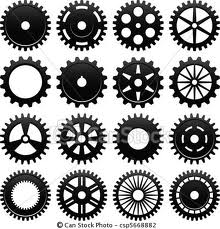 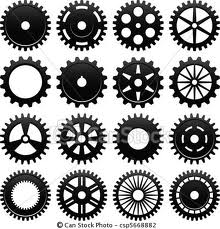 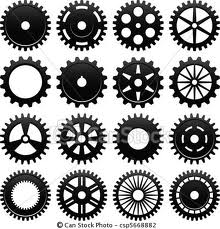 1013
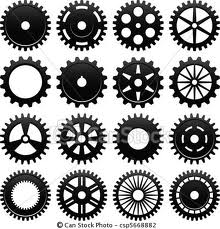 794 hPa
2000 m
Forte pression
845 hPa
1500 m
900 hPa
1000 m
955 hPa
500 m
0 m
1013 hPa
ALTIMETRIE
Notion de pression atmosphérique
Atmosphère standard
Fonctionnement de l’altimètre
Les différents calages altimétriques
Détermination du calage à adopter
Altimétrie et réglementation
LES CALAGES ALTIMETRIQUES
Caler un altimètre, c’est définir l’origine de la mesure.
C’est à partir de cette origine que l’altimètre indiquera :
Une altitude  (Z)
La pression au niveau de la mer
La pression au niveau du sol
La pression standard 1013 hpa
Une hauteur (h)
Un niveau de vol (FL)
[Speaker Notes: Pression terrain : 840 ft / 28 ft = 30 hpa 
1030 – 30 = 1000 hpa]
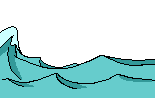 LES CALAGES ALTIMETRIQUES
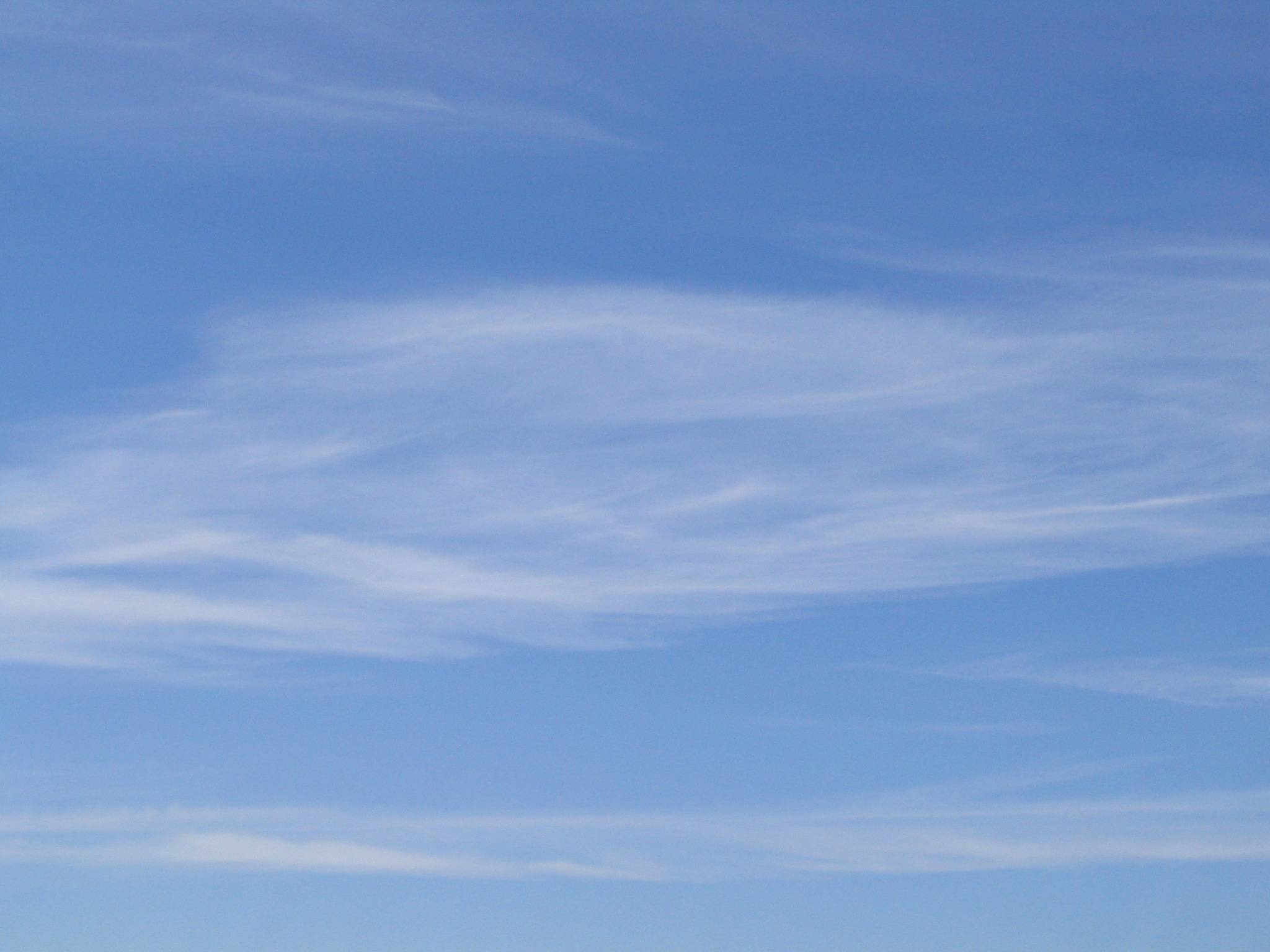 QNH
1030
Altitude (Zi) 
Exemple : 5000 Ft
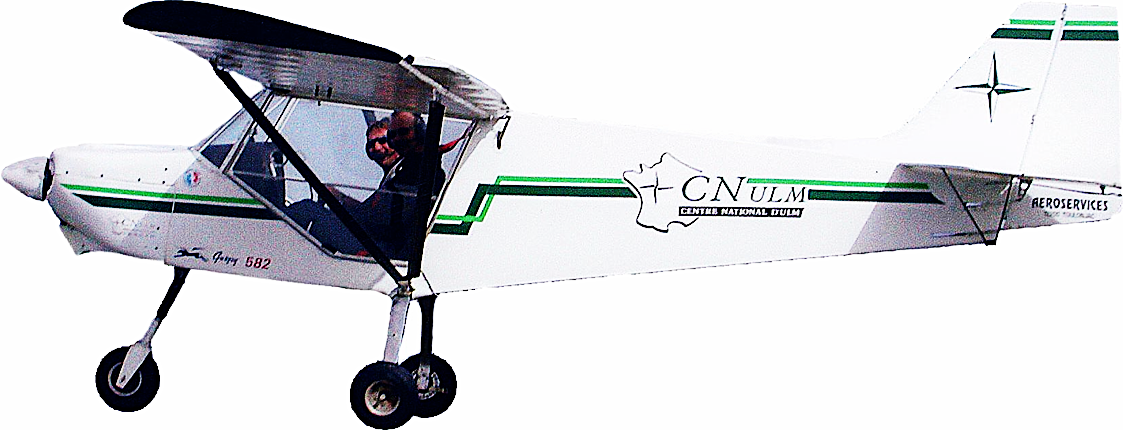 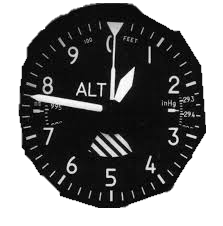 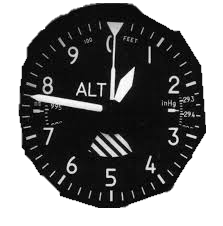 QNH
Altitude terrain (Zt) 
840 Ft
1030
1030
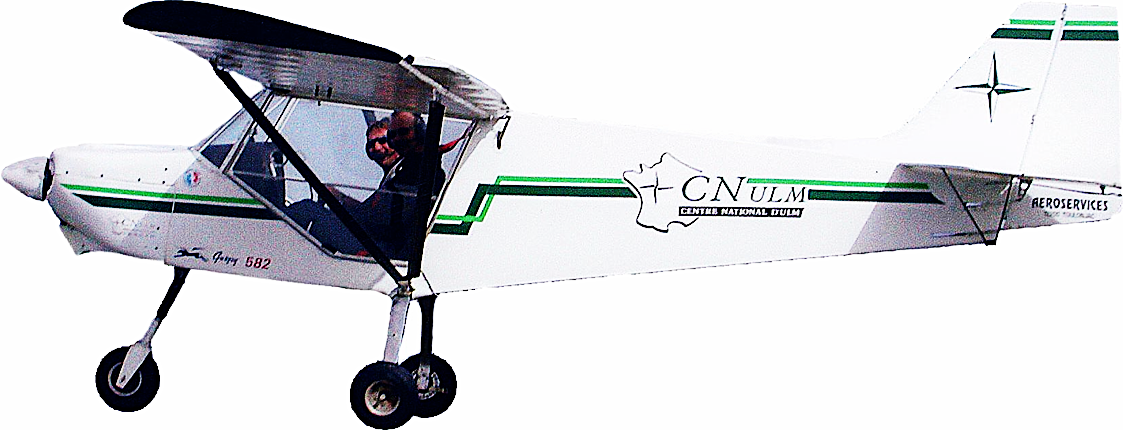 Elévation terrain : 840 Ft (30 hPa)
1030 hPa
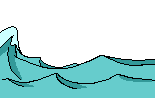 LES CALAGES ALTIMETRIQUES
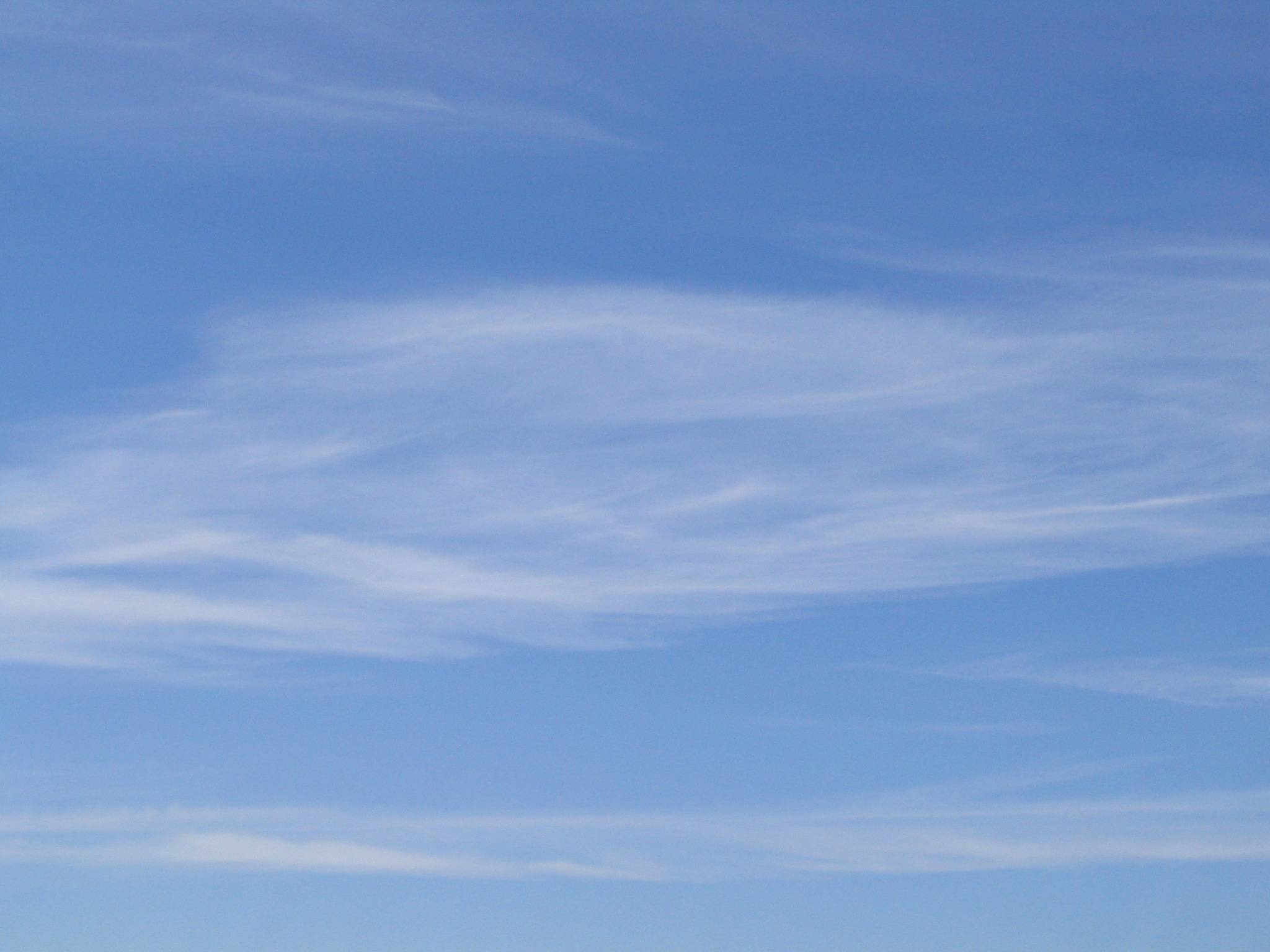 QNH
QFE
1030
1000
Altitude (Zi) 
Exemple : 5000 Ft
Hauteur (h) : 4160 Ft
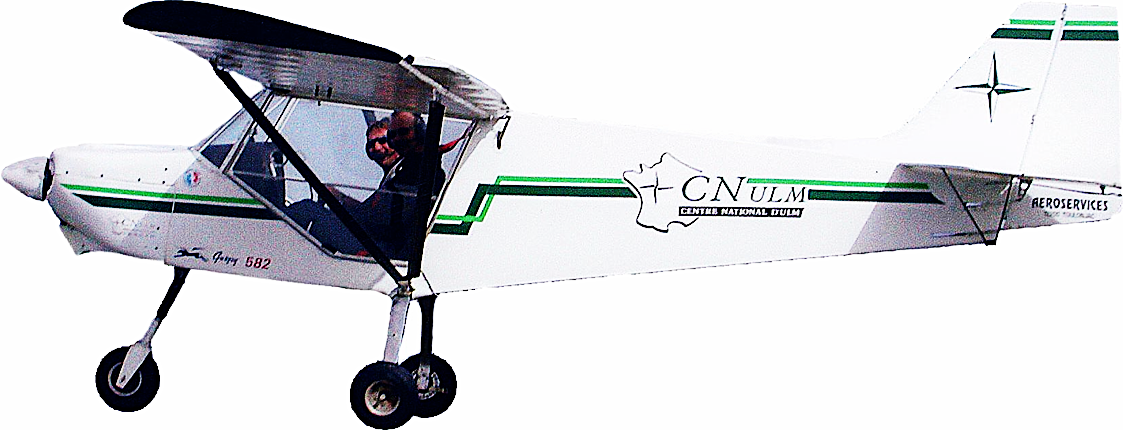 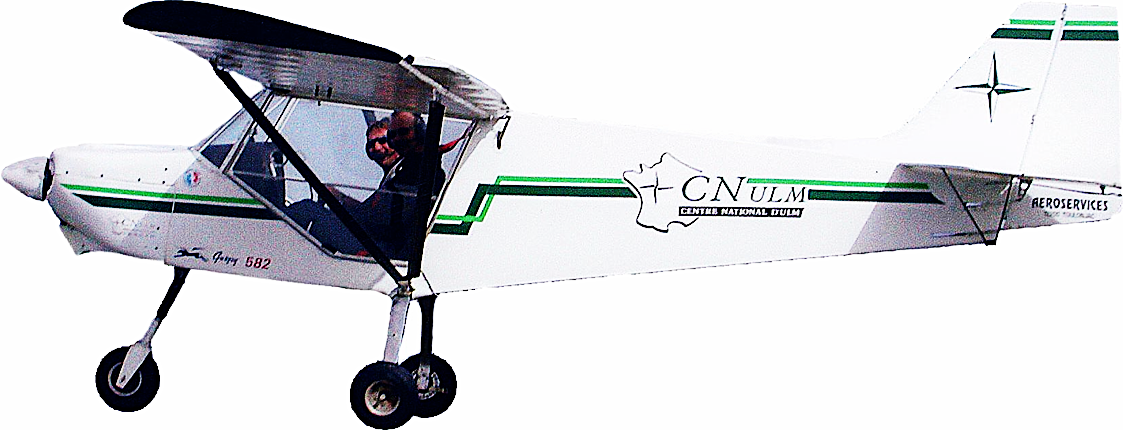 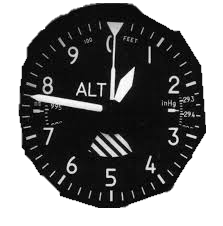 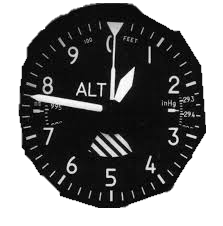 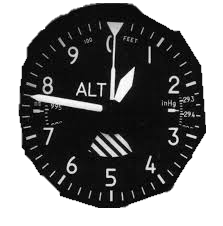 QFE
Hauteur terrain (h) 
0 Ft
1030
1000
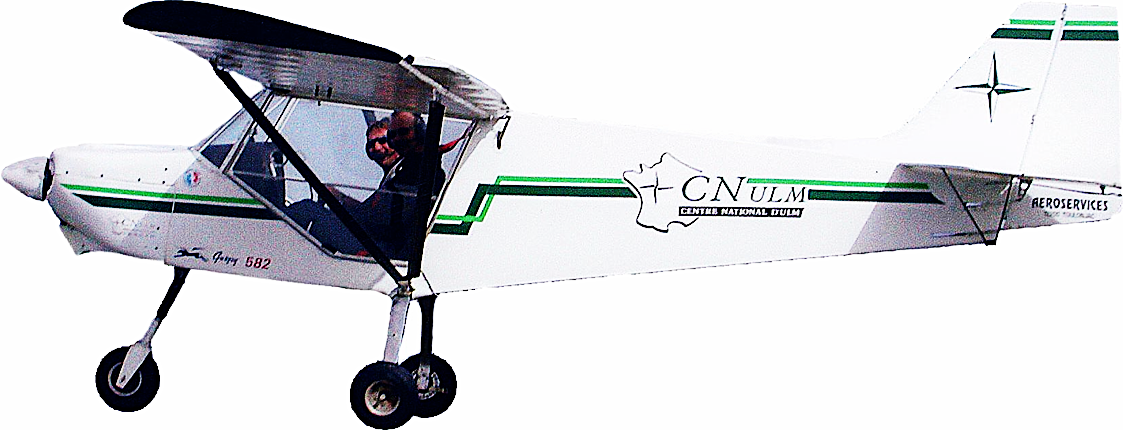 1000 hPa
Elévation terrain : 840 Ft (30 hPa)
1030 hPa
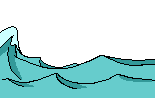 !
LES CALAGES ALTIMETRIQUES
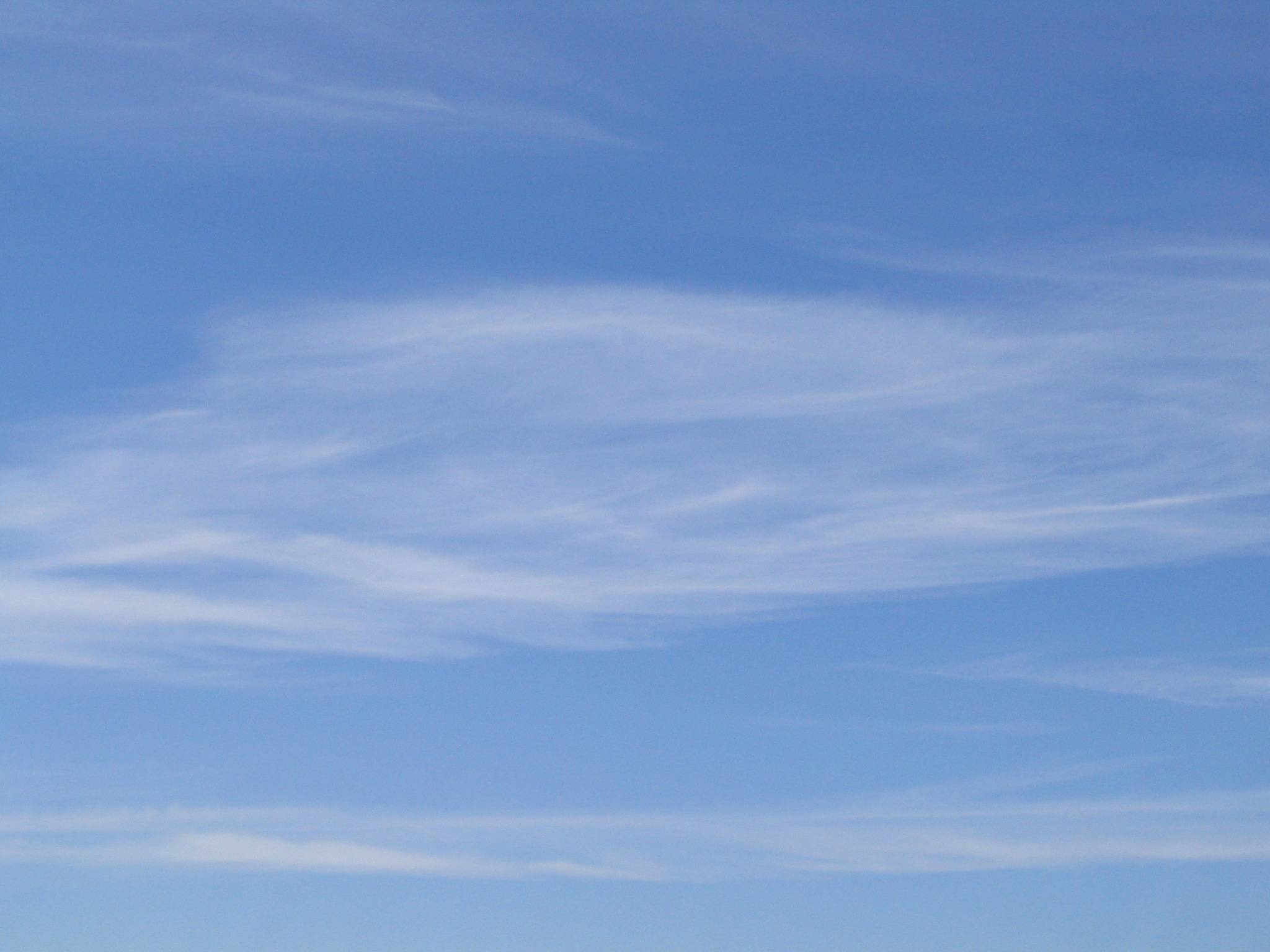 QNH
QNE
QFE
1030
1000
1013
Altitude (Zi) 
Exemple : 5000 Ft
Niveau de vol (FL)
4500 Ft (FL 45)
Hauteur (h)
 4160 Ft
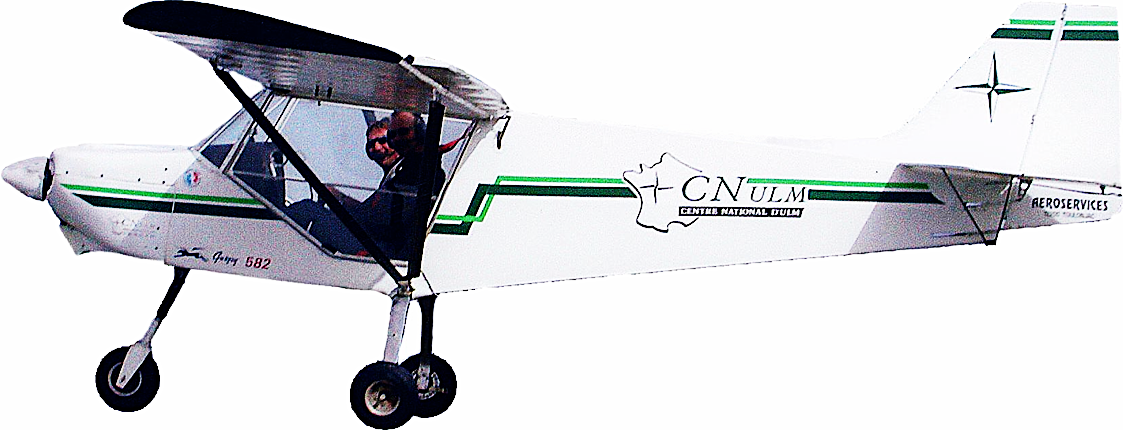 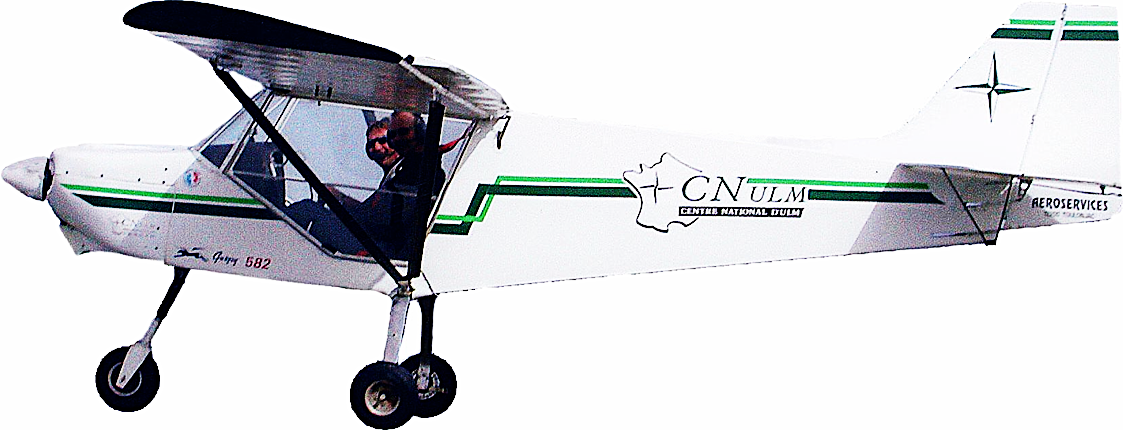 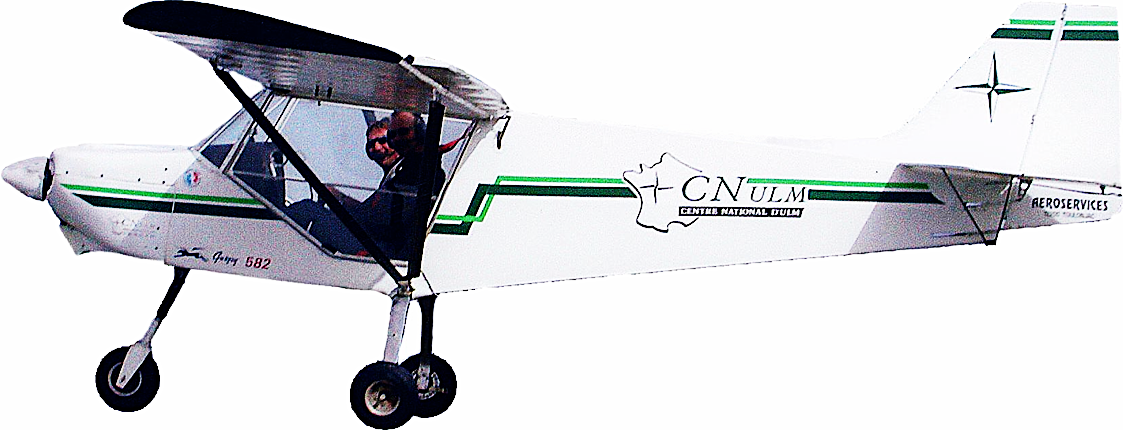 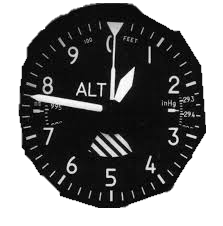 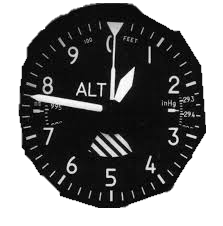 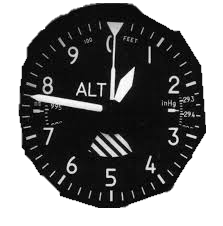 Danger !
Risque d’abordage en vol.
1000 hPa
1013 hPa
Elévation terrain : 840 Ft (30 hPa)
1030 hPa
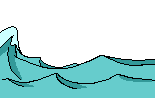 LES CALAGES ALTIMETRIQUES
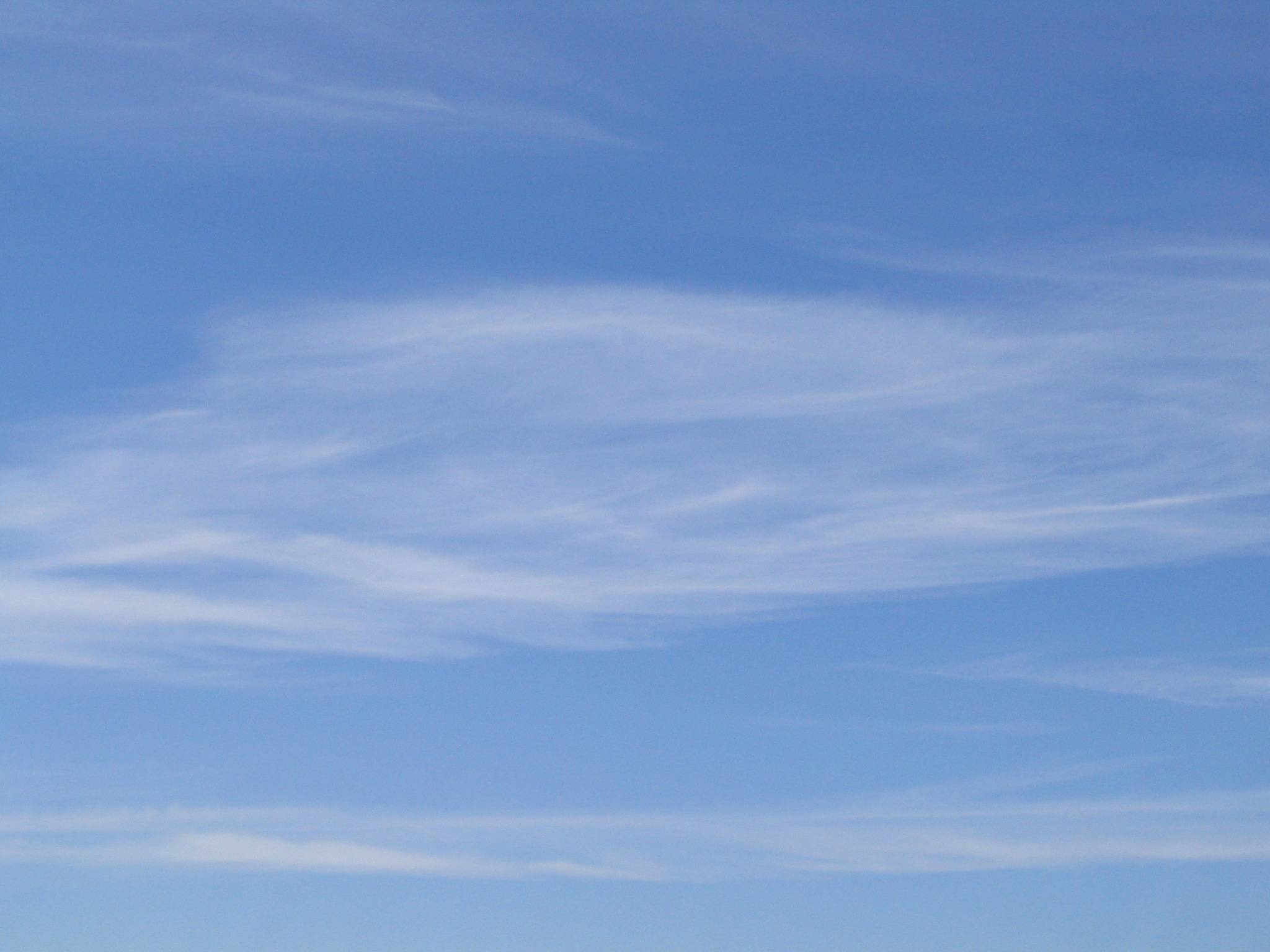 QNH
QNE
QFE
1030
1000
1013
Altitude (Zi) 
Exemple : 5000 Ft
Niveau de vol (FL)
4500 Ft (FL 45)
Hauteur (h)
 4160 Ft
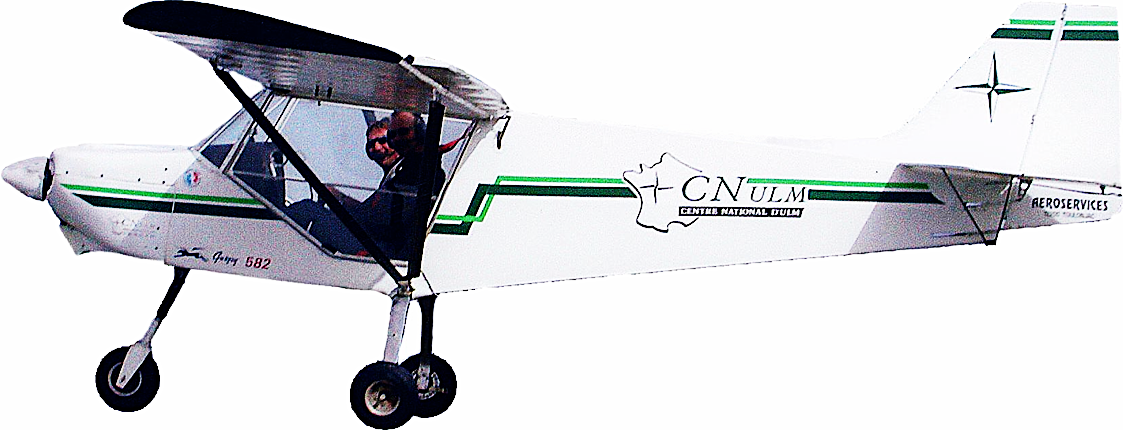 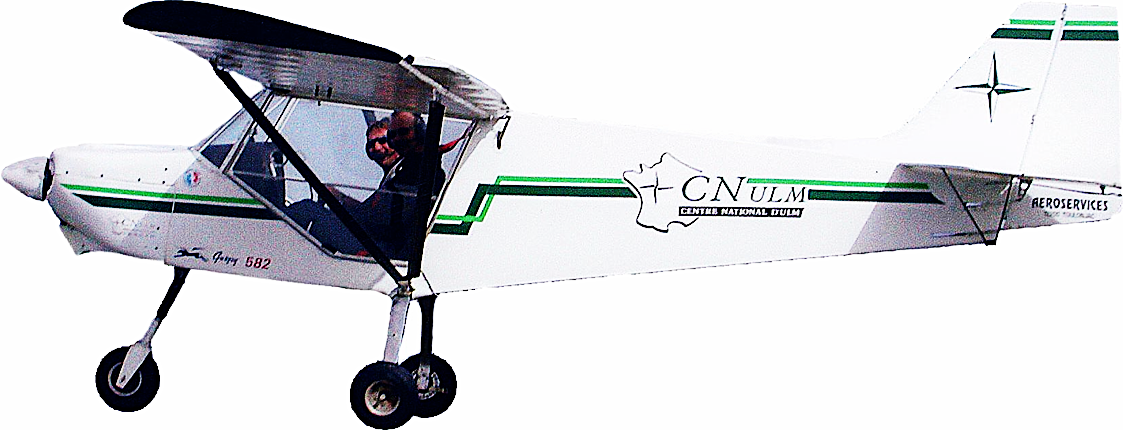 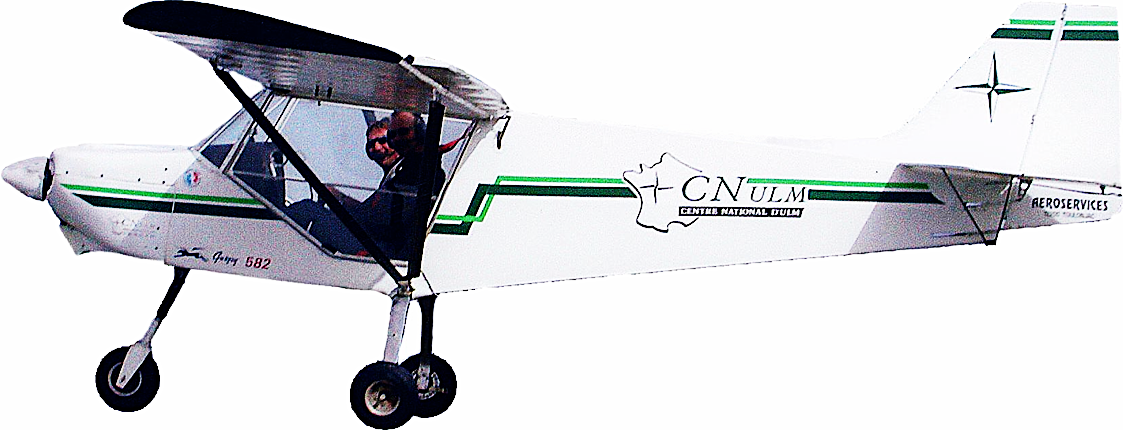 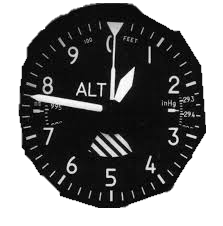 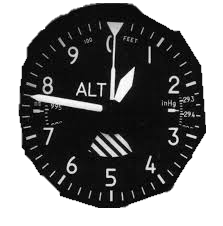 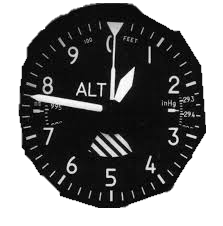 Règles SERA
vol local exclusiment
Règles SERA
1000 hPa
1013 hPa
Elévation terrain : 840 Ft (30 hPa)
1030 hPa
ALTIMETRIE
Notion de pression atmosphérique
Atmosphère standard
Fonctionnement de l’altimètre
Les différents calages altimétriques
Détermination du calage à adopter
Altimétrie et réglementation
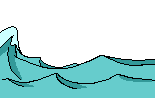 DETERMINATION DU CALAGE ALTIMETRIQUE
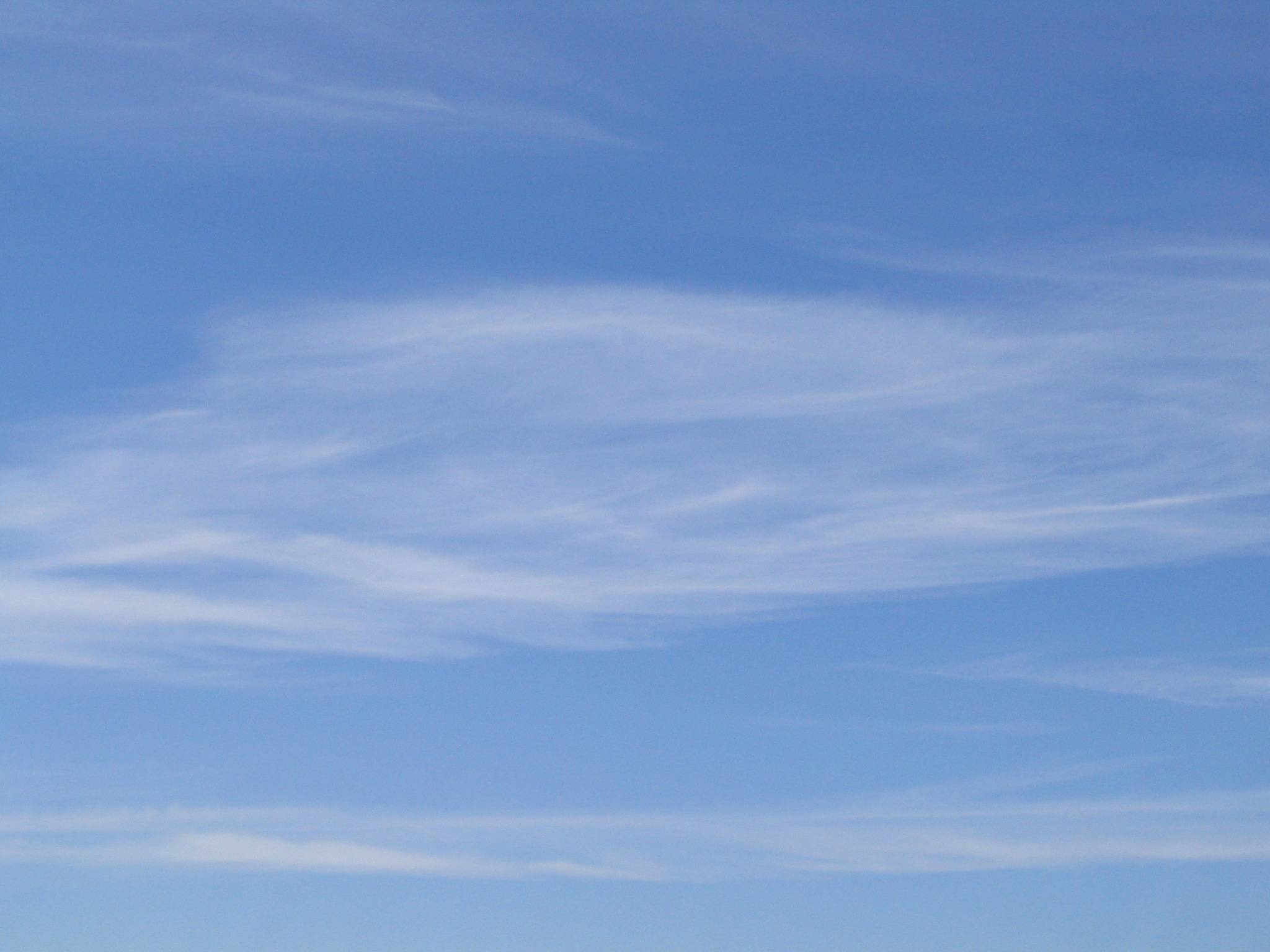 EN ESPACE AÉRIEN NON CONTRÔLÉ
1013 / FL
Pseudo altitude de transition
3000 ASFC
QNH / Alt. libre
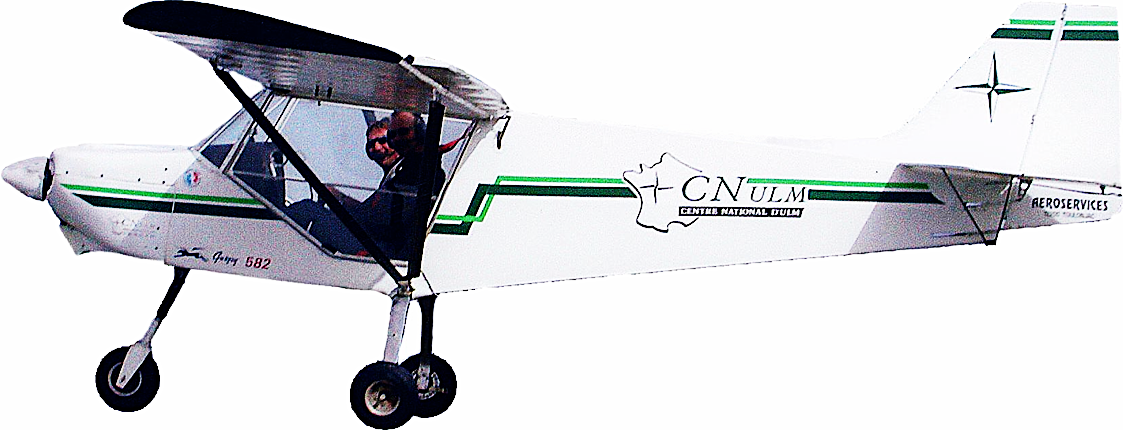 3000 ASFC
1013 hPa
1030 hPa
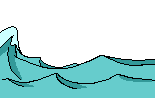 DETERMINATION DU CALAGE ALTIMETRIQUE
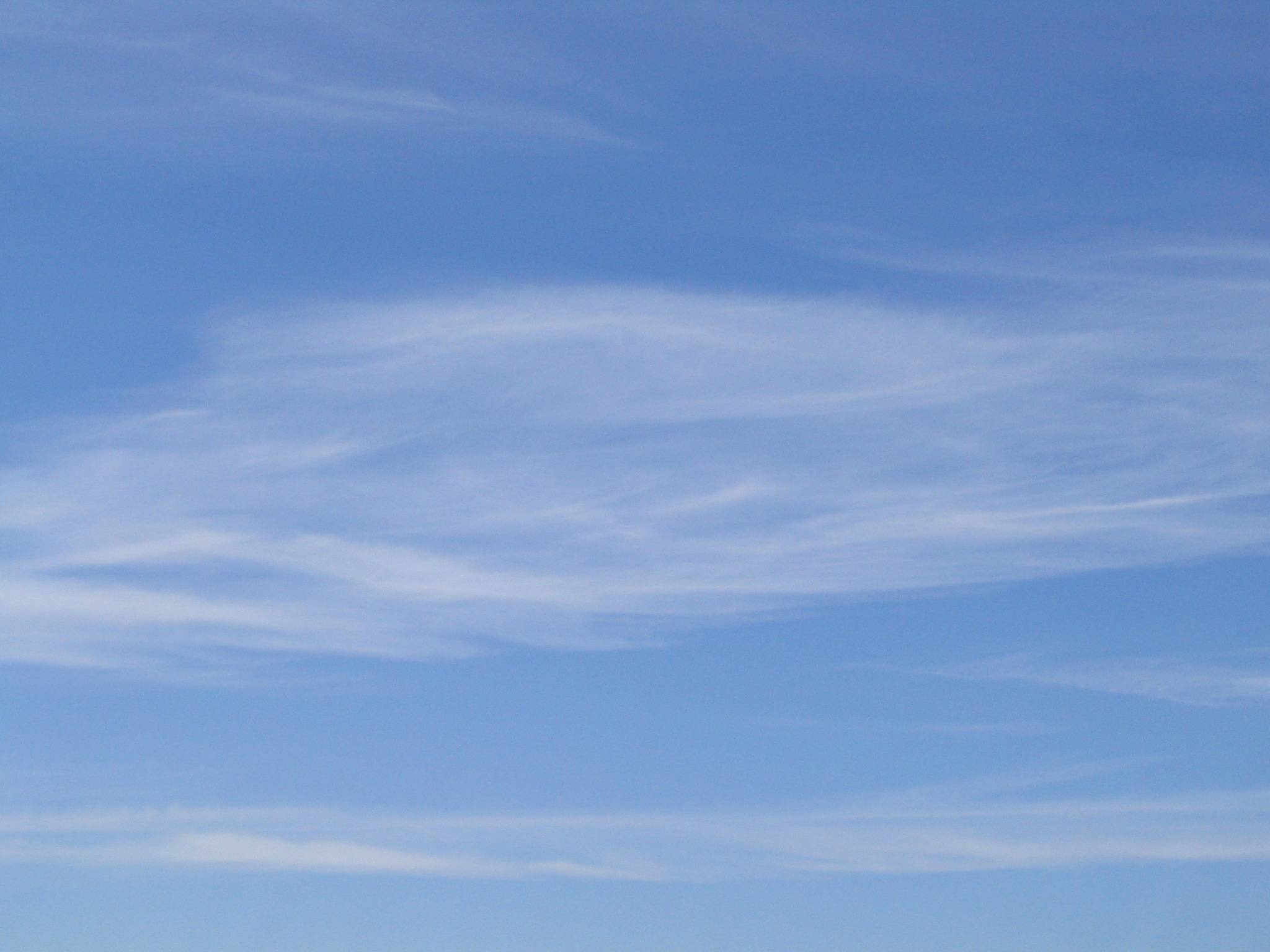 TMA
EN ESPACE AÉRIEN CONTRÔLÉ
1013 / FL
Altitude de Transition = 5000 ft/AMSL
QNH / Règle semi-circulaire
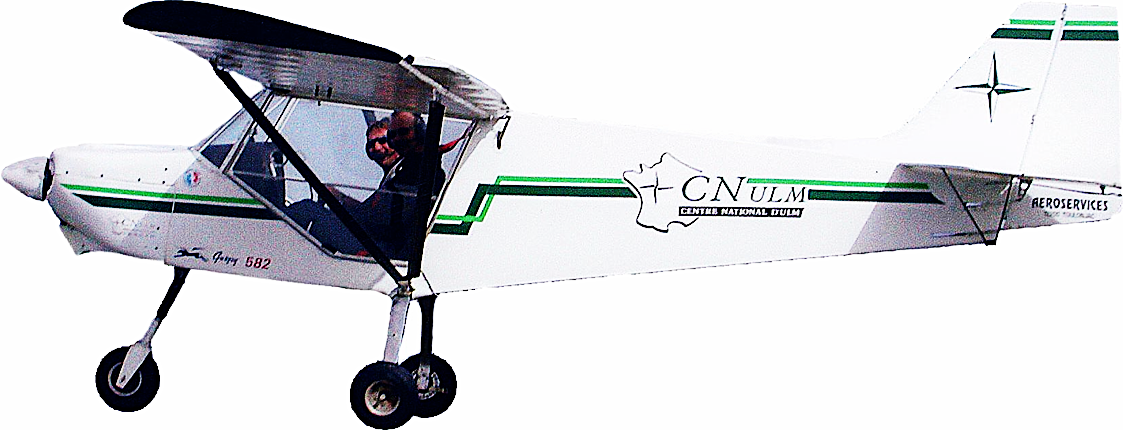 3000 ASFC
QNH / Alt. libre
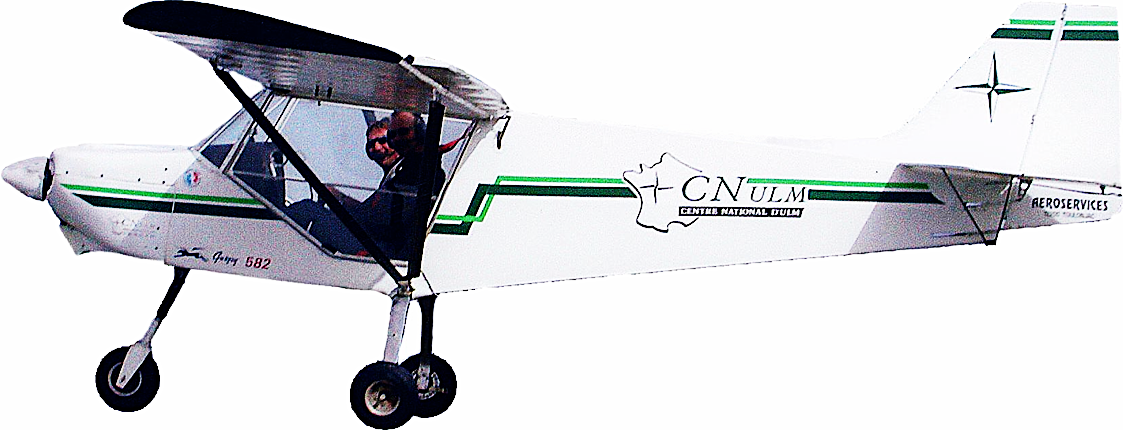 CTR
3000 ASFC
1030 hPa
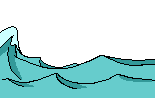 DETERMINATION DU CALAGE ALTIMETRIQUE
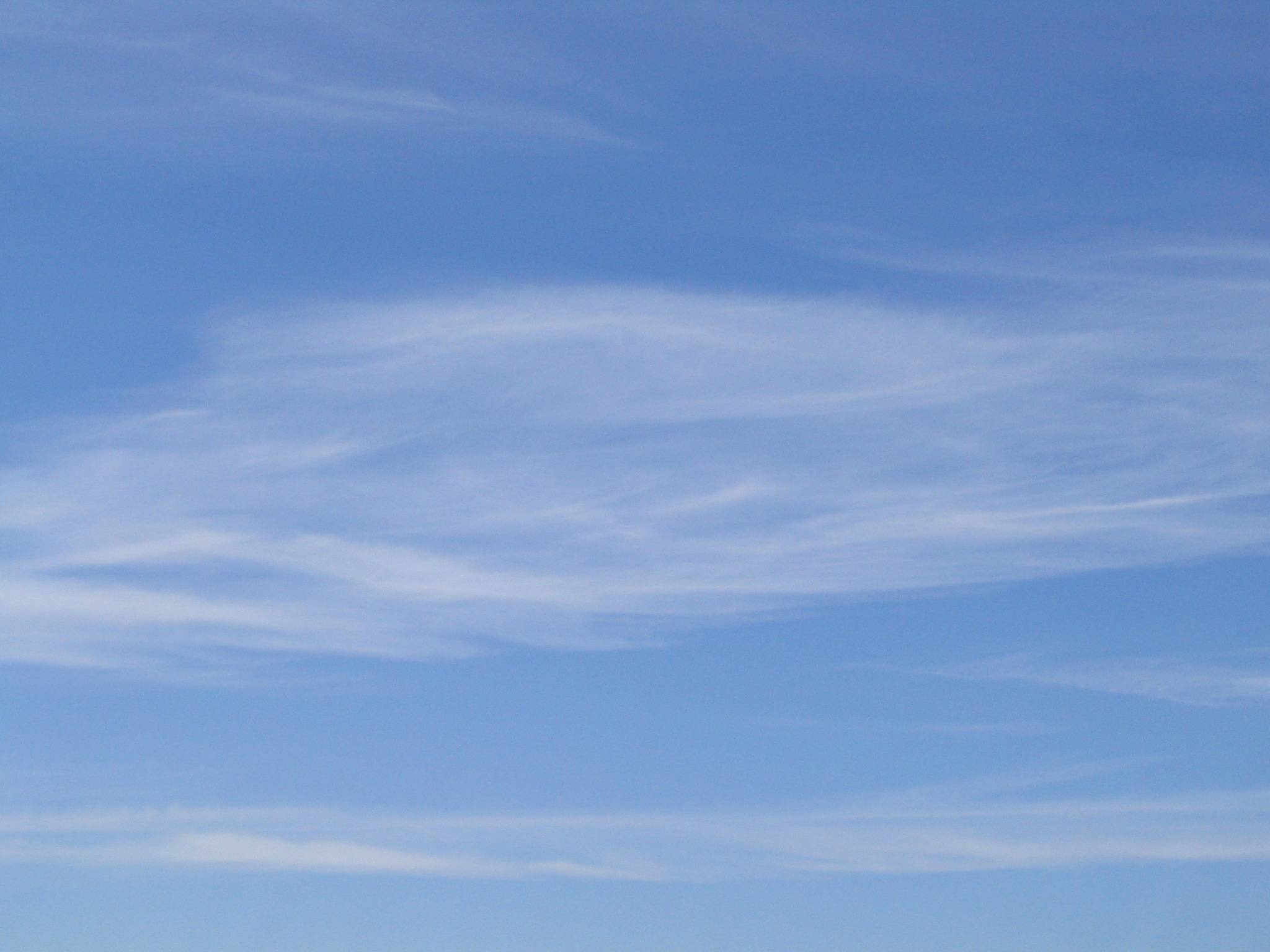 TMA
1013
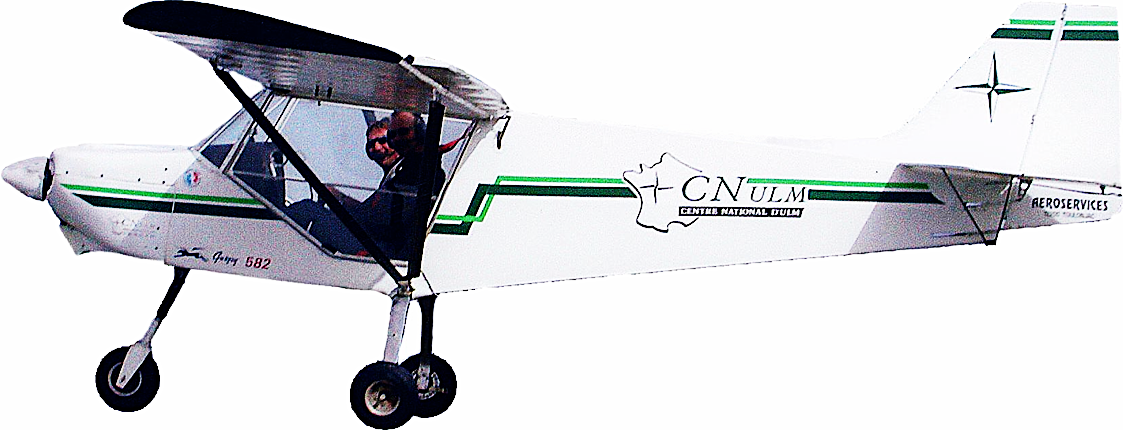 EN ESPACE AÉRIEN CONTRÔLÉ
Niveau de Transition - Exemple = FL 60
QNH
Couche de transition – Vol en croisière interdit
Altitude de Transition = 5000 ft/AMSL
3000 ASFC
CTR
3000 ASFC
1013 hPa
1030 hPa
ALTIMETRIE
Notion de pression atmosphérique
Atmosphère standard
Fonctionnement de l’altimètre
Les différents calages altimétriques
Détermination du calage à adopter
Altimétrie et réglementation
0°
359°
ITALIE
PORTUGAL
179°
180°
LA REGLE DE LA SEMI-CIRCULAIRE
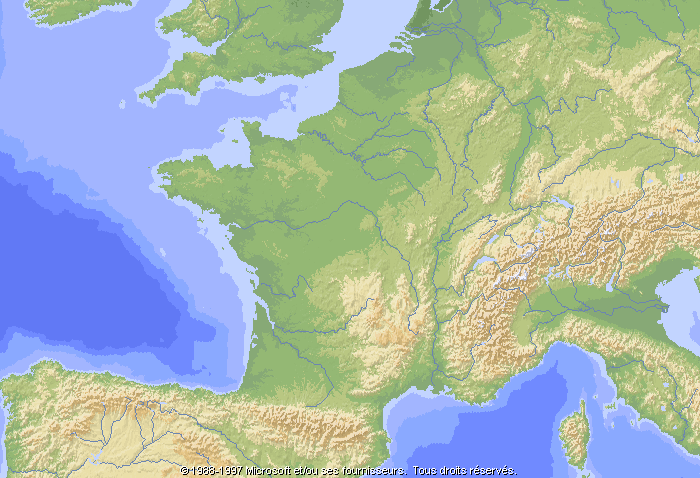 Nm
REGIME DE VOL VFR
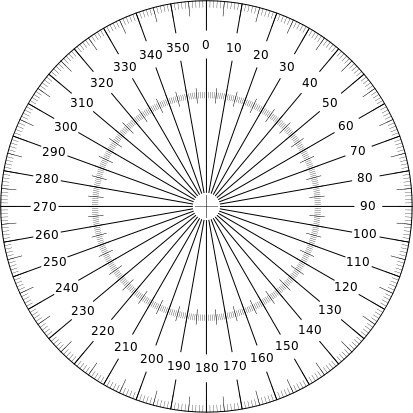 NIVEAU DE VOL IMPAIR + 5
NIVEAU DE VOL PAIR+ 5
4 000 Ft
5 00 Ft
+
EXEMPLE DE CHOIX DE NIVEAU DE VOL
Je vole en espace aérien non contrôlé au dessus de la pseudo altitude de transition
Je cale mon altimètre sur la pression 1013 Hpa
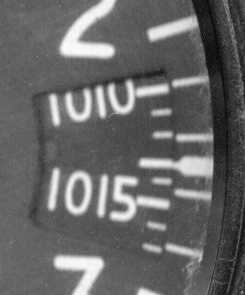 Ma Route magnétique est au 190°
Je choisi un niveau de vol (FL) Pair + 5
?
FL 45
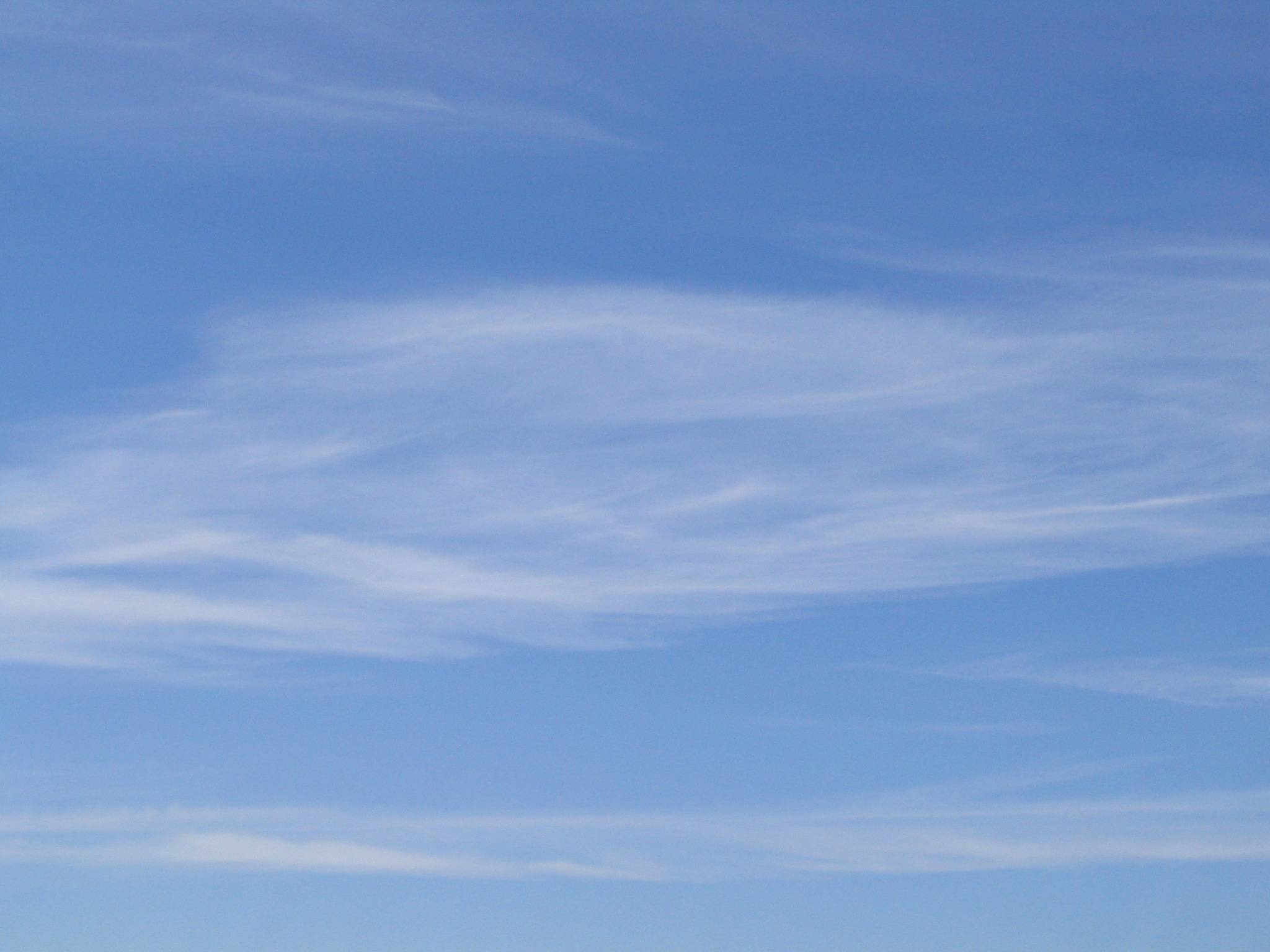 EXEMPLE DE CHOIX DE NIVEAU DE VOL
7 500 Ft
FL 75
VFR
7 000 Ft
FL 70
IFR
6 500 Ft
FL 65
VFR
6 000 Ft
FL 60
IFR
5 500 Ft
FL 55
VFR
5 000 Ft
FL 50
IFR
4 500 Ft
FL 45
VFR
4 000 Ft
FL 40
IFR
3 500 Ft
FL 35
VFR
3 000 Ft
Pseudo AT